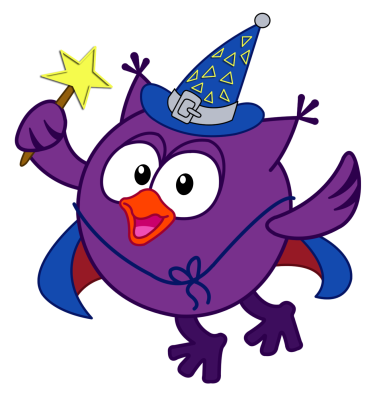 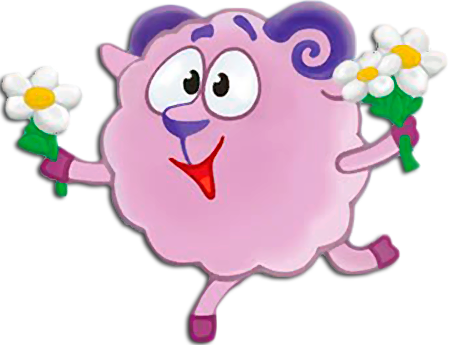 Дифференциация звуков 
 [с] -  [ш]
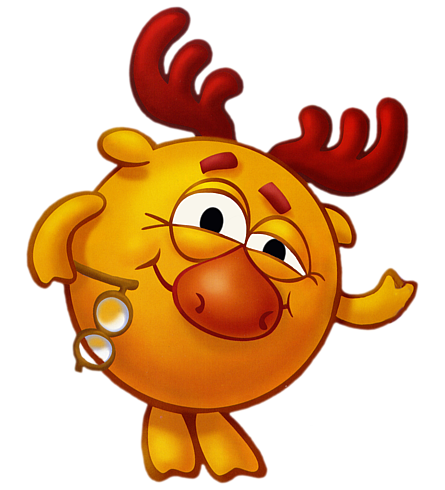 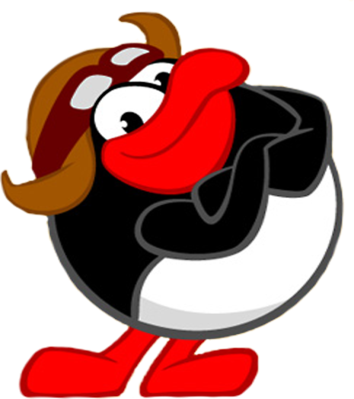 Хоть он и ушастик, собою хорош! 
Узнали кто это? Конечно же  …
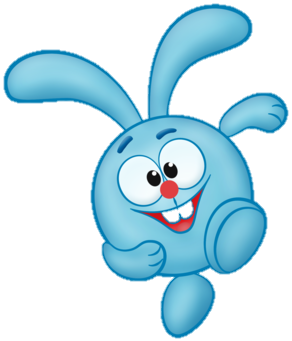 На грядке он – трактор, В кровати – хропатыч.
Узнали кто это?
Конечно…
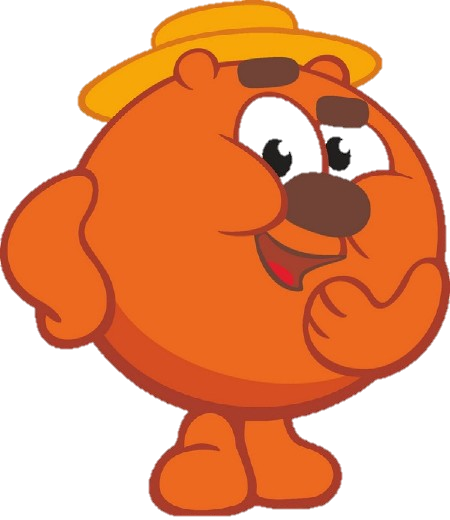 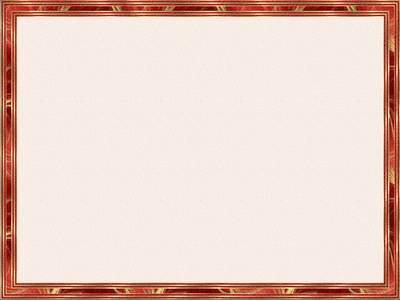 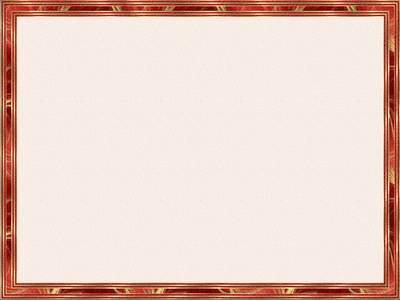 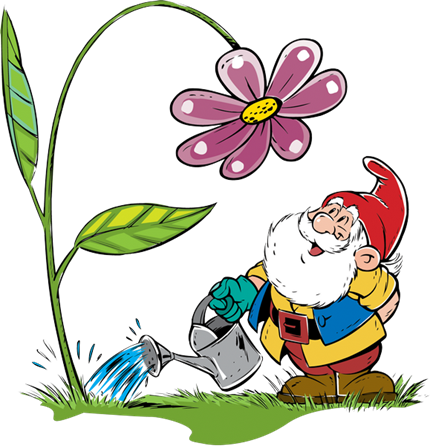 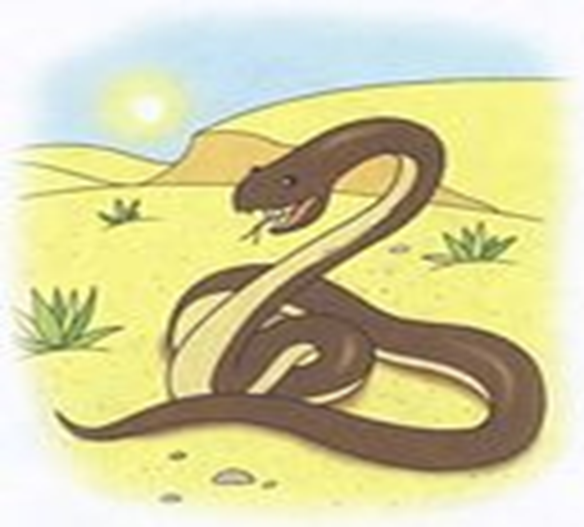 Звук [С] – «водичка льётся»
Звук [Ш] – «змея шипит».
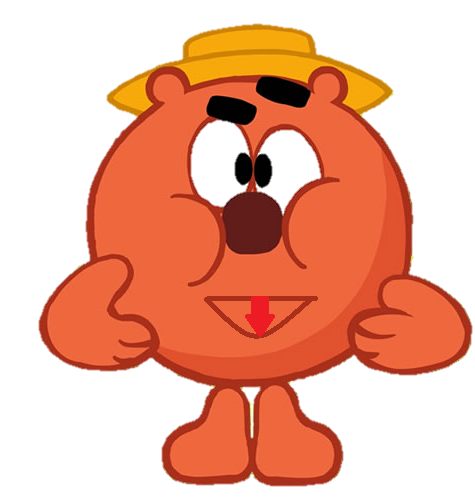 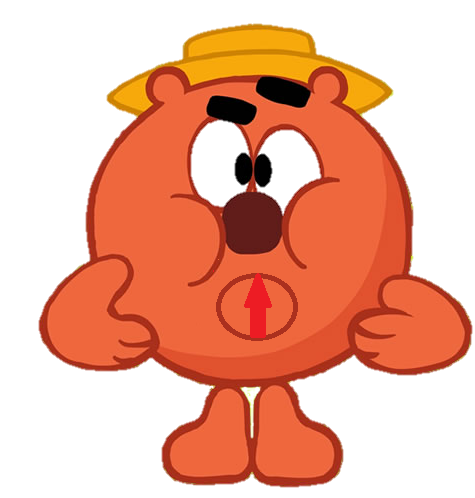 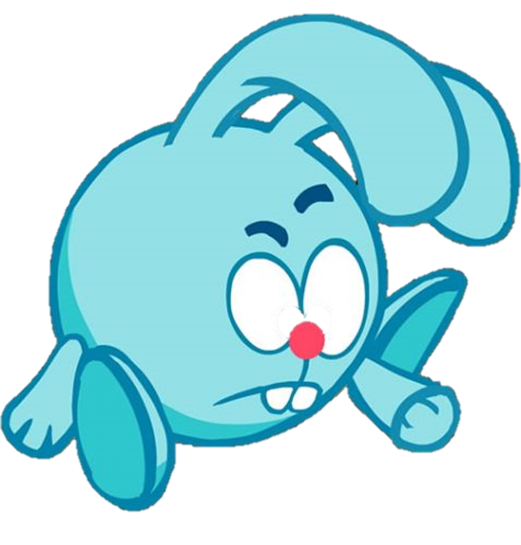 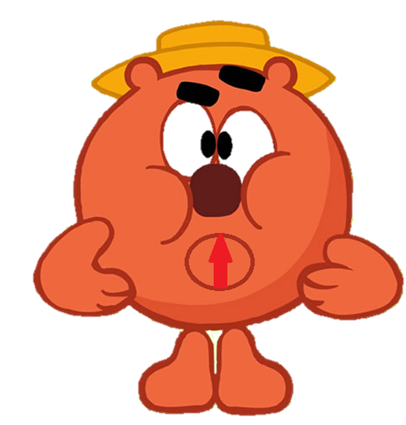 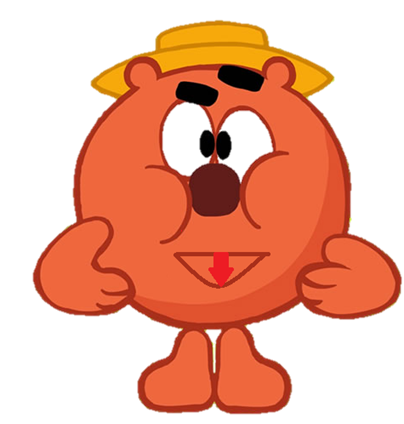 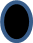 Артикуляция звука [Ш]:
губы выдвинуты вперёд и округлены, 
- зубы сближены,
- кончик языка поднят к передней части нёба, язык в форме «чашечки».
Артикуляция звука [C]:
- губы в улыбке, 
- зубы сближены или сомкнуты,
- кончик языка упирается в нижние зуб
Угадай, какой звук  произносит Копатыч.
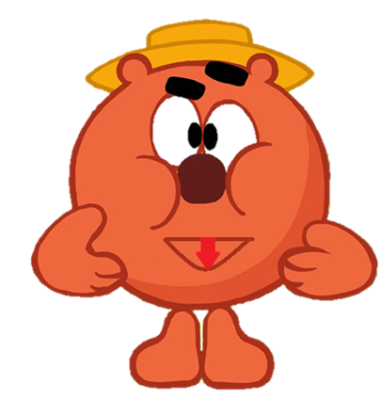 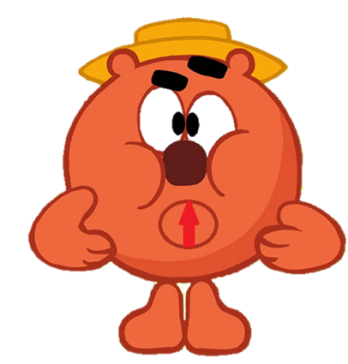 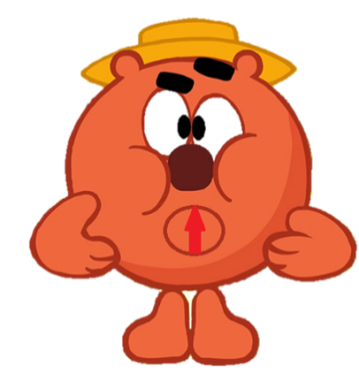 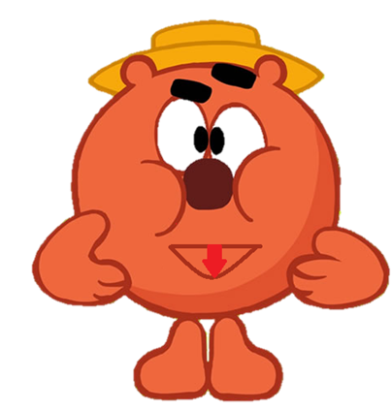 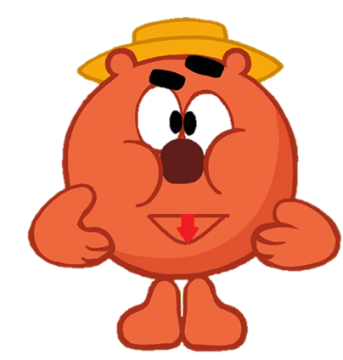 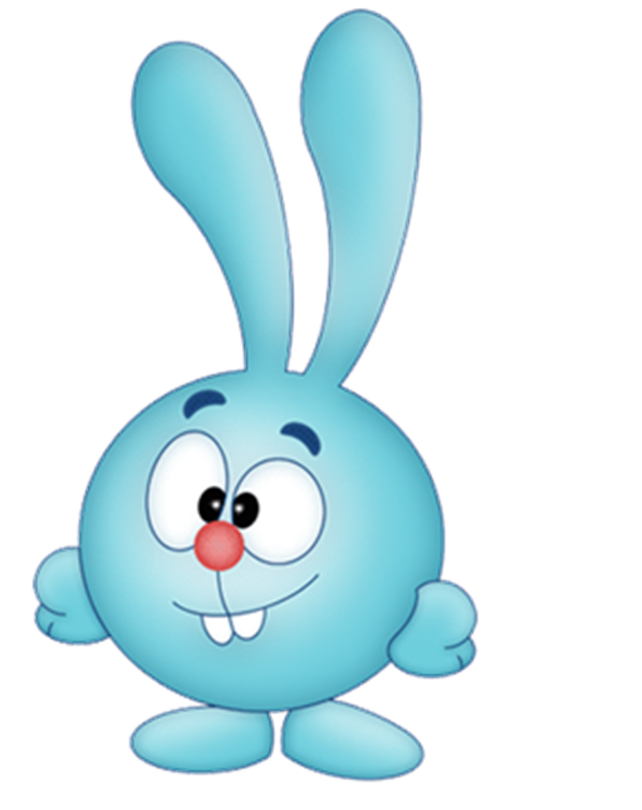 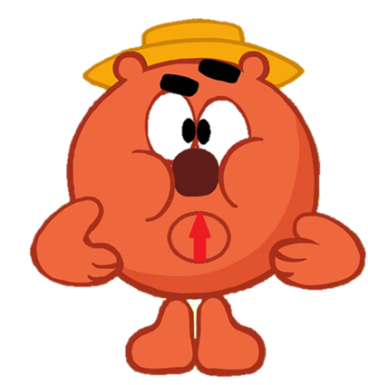 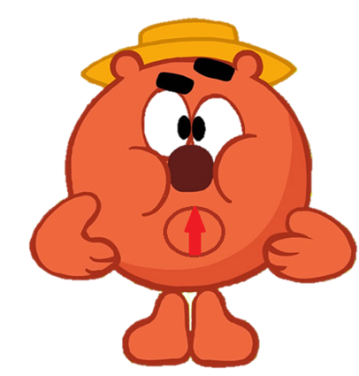 Прочитай какие слоги зашифровал Копатыч
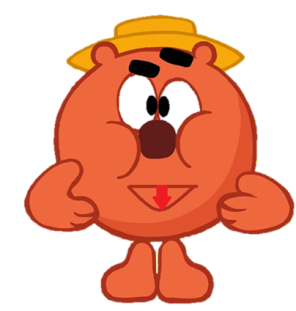 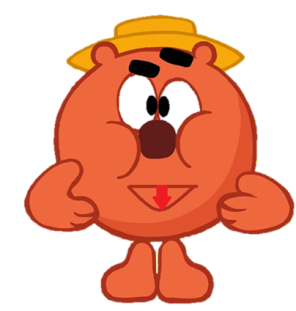 А
У
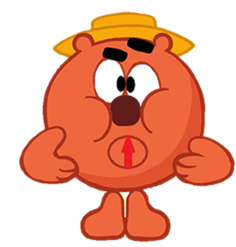 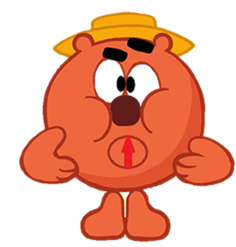 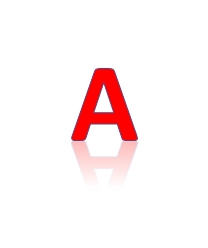 О
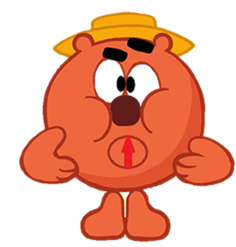 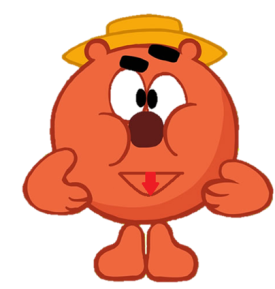 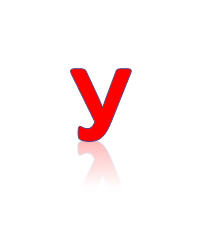 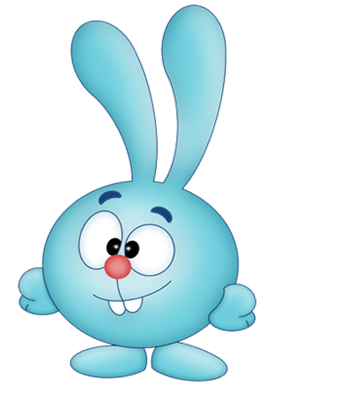 Ы
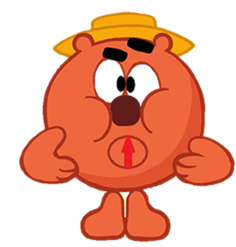 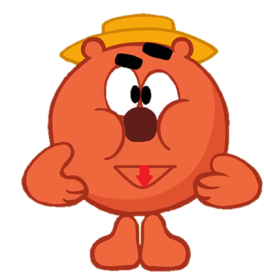 О
Ы
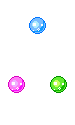 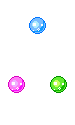 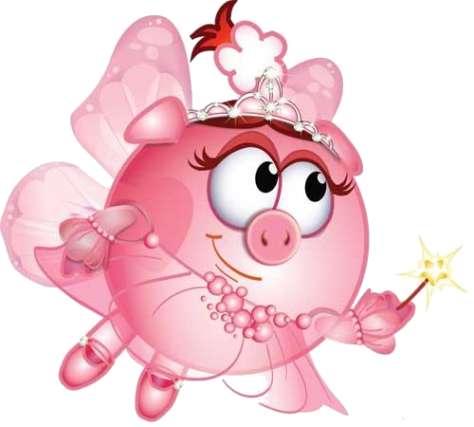 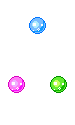 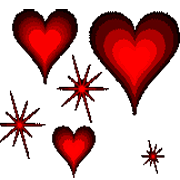 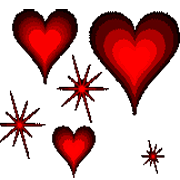 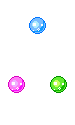 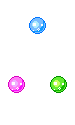 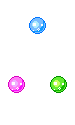 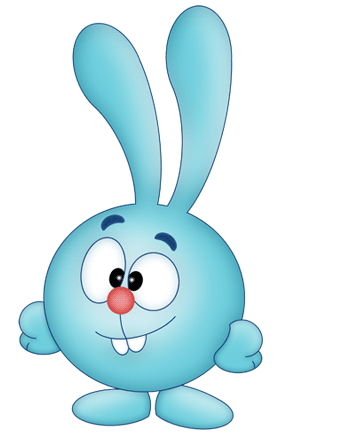 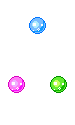 МОЛОДЦЫ!!!
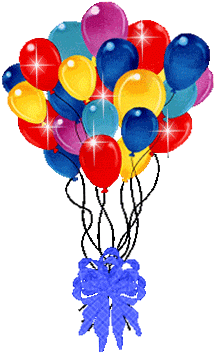 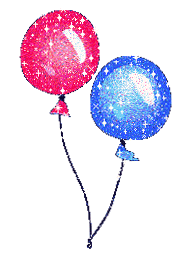 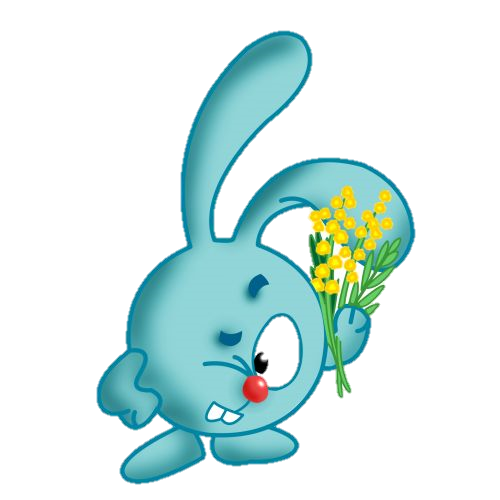 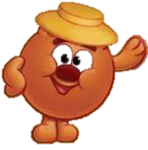 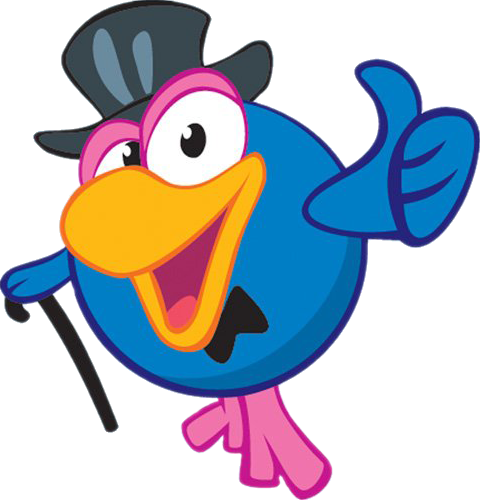 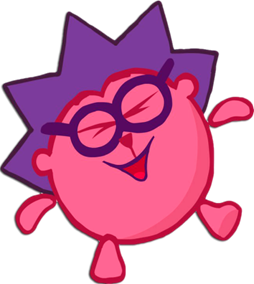 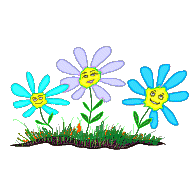 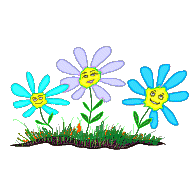 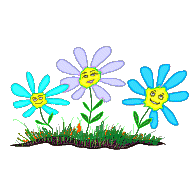 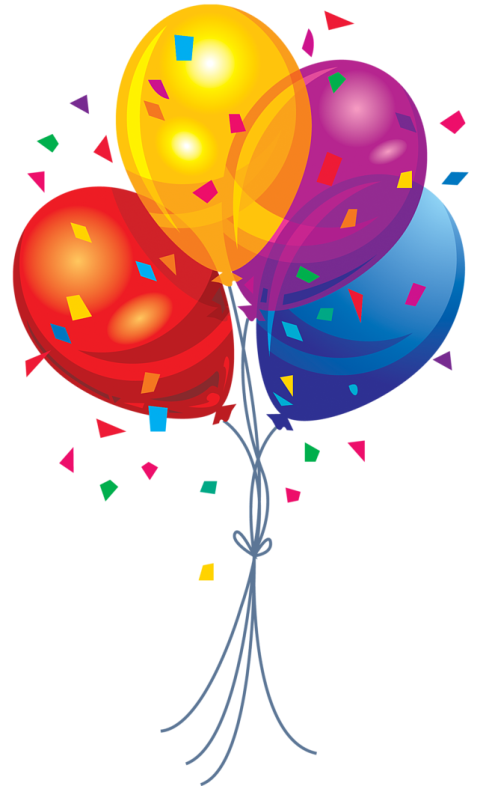 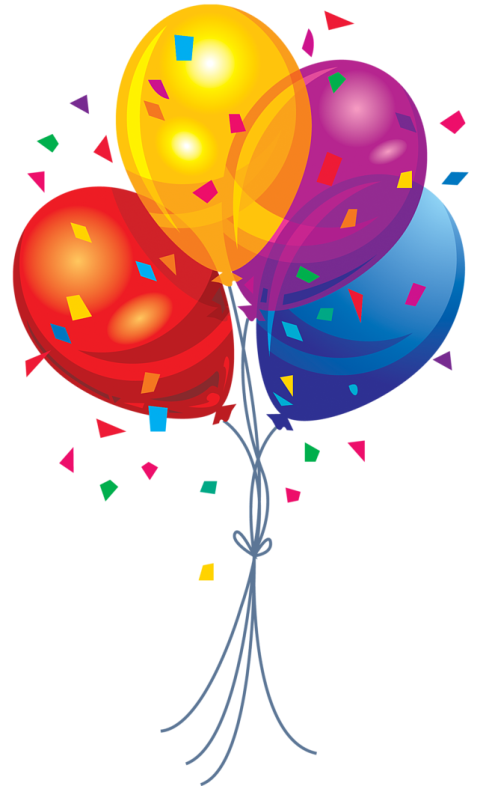 СПАСИБО ЗА ВНИМАНИЕ!
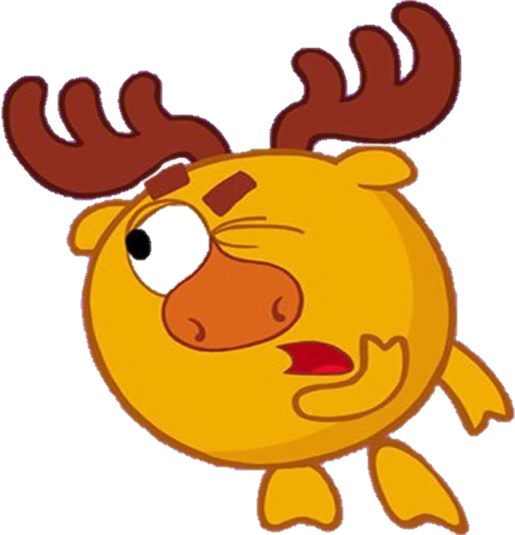 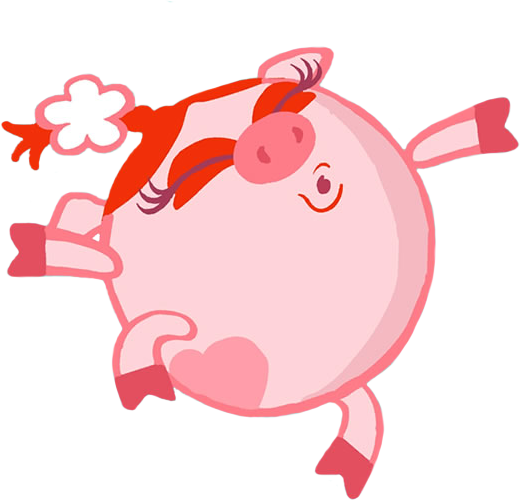 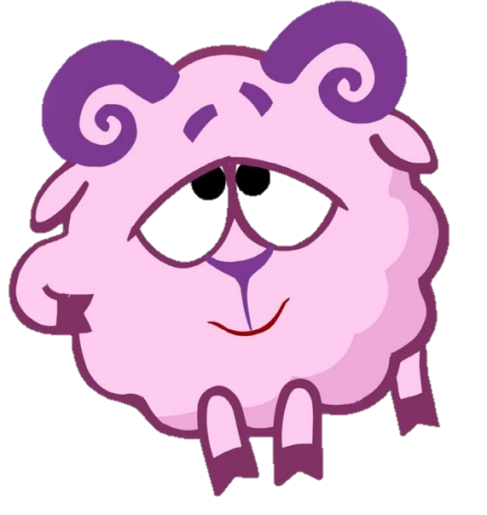 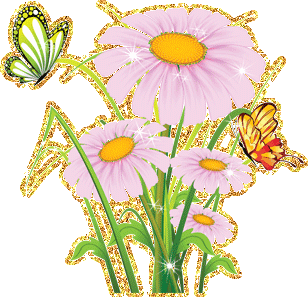 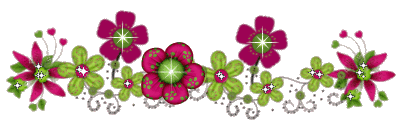 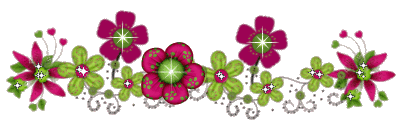